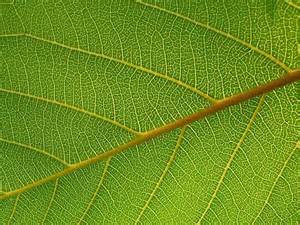 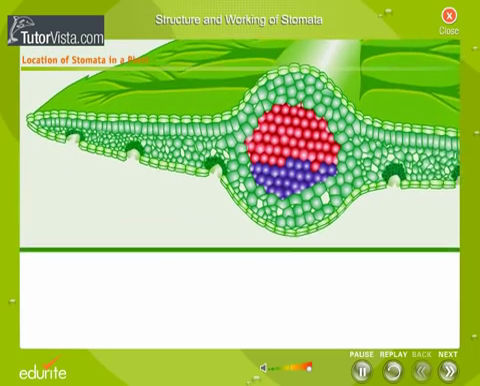 ¯^vMZg
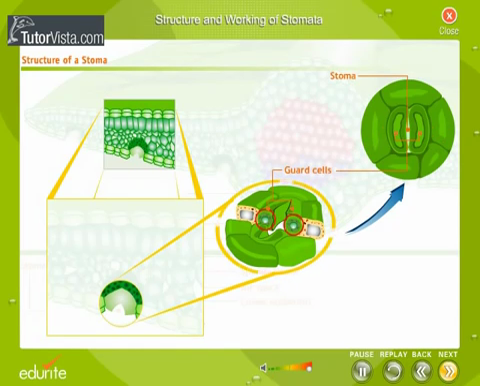 উপস্থপনায়
আ.স.ম. তৌহিদুর রহমান

পিএইচ. ডি. গবেষক

সহকারী অধ্যাপক 
জীববিজ্ঞান বিভাগ 
বঙ্গবন্ধু কলেজ 
বোয়ালমারি- ফরিদপুর
০১৭১৫-২৮০১০০
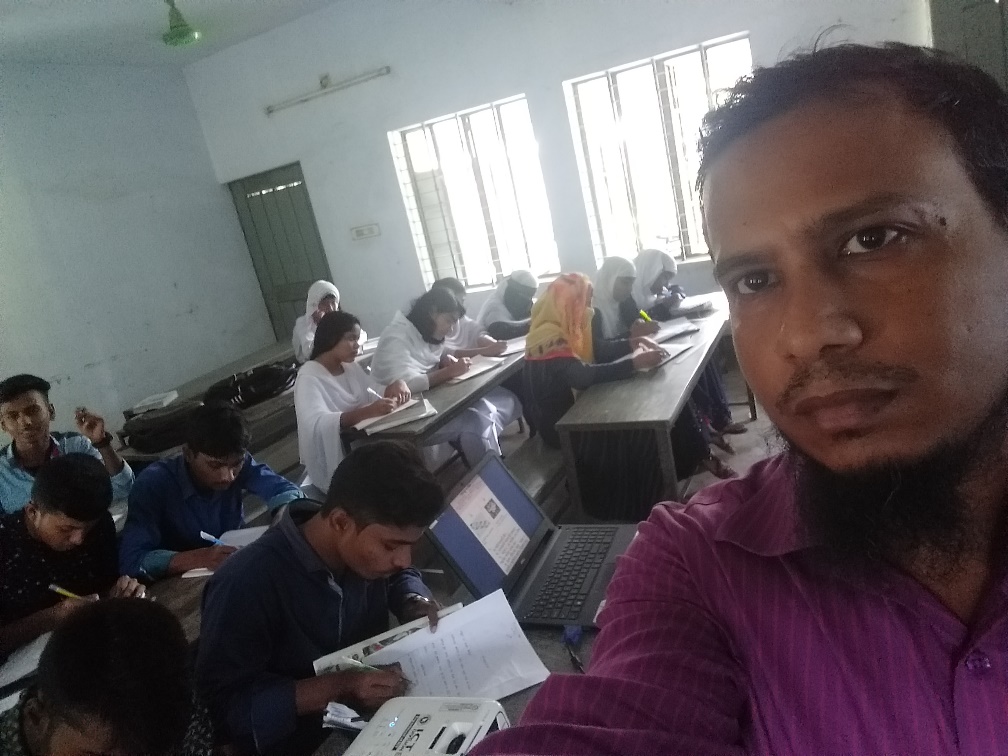 †kÖwY cwiwPwZ
‡kÖYx t GKv`k 
welq t RxeweÁvb 1g cÎ
wkÿv_©x msL¨v t 
Dcw¯’wZ t 
Zvs t
wPÎ¸‡jv jÿ¨ Kwi ....................
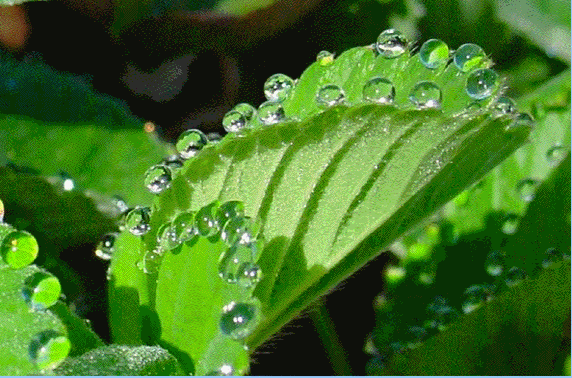 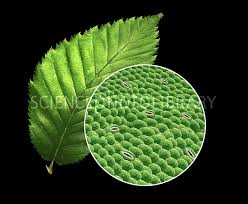 cÖ‡¯^ab cÖwµqv
cÎiÜ«
cÎiÜ« (Stomata)
cvV †k‡l wkÿv_©xiv ............
1| cÎiÜ wK Zv ej‡Z cvi‡e|
2| cÎi‡Ü«i MVb e¨vL¨v Ki‡Z cvi‡e| 
3| cÎ ‡Lvjv I eÜ nIqvi †KŠkj e¨vL¨v Ki‡Z 	cvi‡e|
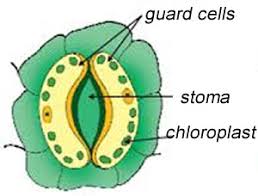 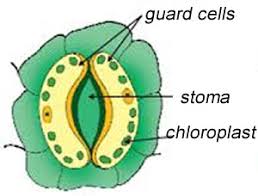 Nucleus
wPÎ : cÎi‡Üªi MVb
cÎiÜ« : 
mvavibZ cvZvi DaŸ© I wb¤§Z‡ji ewntZ¡‡K Aew¯’Z `ywU iÿx‡Kvl w`‡q cwi‡ewóZ m~ÿè iÜ«‡K cÎiÜ« e‡j|  

MVb: 
cvZvi DcwiZ‡j Aew¯’Z `ywU Aa© P›`ªvK…wZi iÿx‡Kvl Ges G‡`i w`‡q †ewóZ iÜ« wb‡q cÎiÜ« MwVZ| iwÿ‡Kv‡l GKwU my¯úó wbDwK¬qvm eû †K¬v‡ivcøvó I Nb mvB‡UvcøvRg _v‡K| iÿx‡Kv‡l cÖPzi ‡K¬v‡ivcøvó _vKvq GwU Lv`¨ ˆZwi K‡i| iÿx‡Kv‡li Pviw`‡K Aew¯’Z mvavib Z¡Kxq †Kvl n‡Z GKUz wfbœ AvKvi AvK…wZi mnKvix †Kvl _v‡K| cÎi‡Ü«i wb‡P GKwU evqy KzVyix _v‡K| mvavibZ cÖwZ eM© ‡mw›UwgUvi cvZvq 1000 †_‡K 60000 cÎiÜ« _vK‡Z cv‡i|
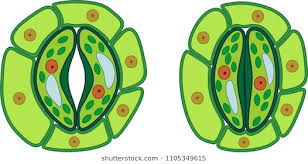 wPÎ: L- eÜ cÎiÜ«
wPÎ: K-D¤§y³ cÎiÜ«
g~j¨vqb
1| cÎiÜ« Kv‡K e‡j ?
2| cÎi‡Ü«i `ywU KvR ej|
3| mvavibZ cÖwZ eM©‡mw›UwgUvi cvZvq KZwU cÎiÜ« _v‡K?
evwoi KvR


cÎiÜ« †Lvjv I eÜ nIqvi †KŠkj wPÎ mn eY©bv Ki|
AvMvgx K¬v‡m Avgiv coe..........


  cÖ‡¯^`‡bi ¸iæZ¡
eyK ‡idv‡iÝ  

RxeweÁvb 1g cÎ
1| Wt †gvt Aveyj nvmvb
2| MvRx AvRgj 
3| cÖ‡dmi wR‡Z›`ªbv_ ivq 
4| Rxeb Kzgvi mvnv
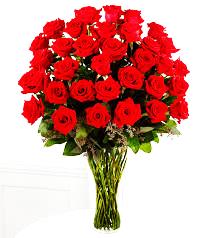 mKj‡K  ab¨ev`